Преглед најбитнијих места и догађаја из Књига Изл, Бр и Пнз
Старозаветна историја- вежбе –17.11.2013.асистент Ненад Божовић
1. Рамеса - полазак
2. Пи-Аирота, улогоравање на обали спрам Црвеног мора
3. Мера, три дана хода у пустињи након преласка, („место горке воде“ – дрво у воду, вода постаје питка)
4. Елим: место где има дванаест извора и седамдесет палми
5. између Елима и Синаја – јадиковање народа због глади - препелице и мана (први пут)
6. Маса и Мерива – „што се свађаше синови Израиљеви и кушаше Господа“, вода из стене (прво помињање)
7. Рафидин: Битка са АмаличанимаТавера – јадиковање народа због тешкоће пута (пожар у околу због гнева Господњег)
8. подножје и сама гора Синаја (Хорив) – долазак Јоторов, давање Закона, златно теле, прављење Скиније, Ковчега завета и седмокраког свећњака
9. Киврот-Атава – гомилање препелица и настанак помора, јер тамо покопаше све који су се полакомили
10. пустиња Фаранска (Кадис-Варнија) – отпошиљање ухода у Ханан; јадиковање због извештаја ухода и гнев Господњи – почетак четрдесетогодишњег лутања у пустињи; Корејева буна 
11. пустиња Син (на јужном ободу Ханана према Едому), мало северније од Фаранске пустиње – смрт Маријина и Аронова и погребење 
12. гора Ор – смрт Аронова
13. Есевон - граница са југоисточним хананским царствима Амореја, Моава и Амона (заобилажење Едома) – битка са Сионом царем Аморејским и Огом Васанским (Пс 136, 20)
14. поље Моавско - Валак и Валаам; прељуба са кћерима Моавским и Мадијанским, идолопоклонство и Финесова ревност, Господње погребење Мојсија
15. гора Навав (Фазга) – Мојсијева смрт
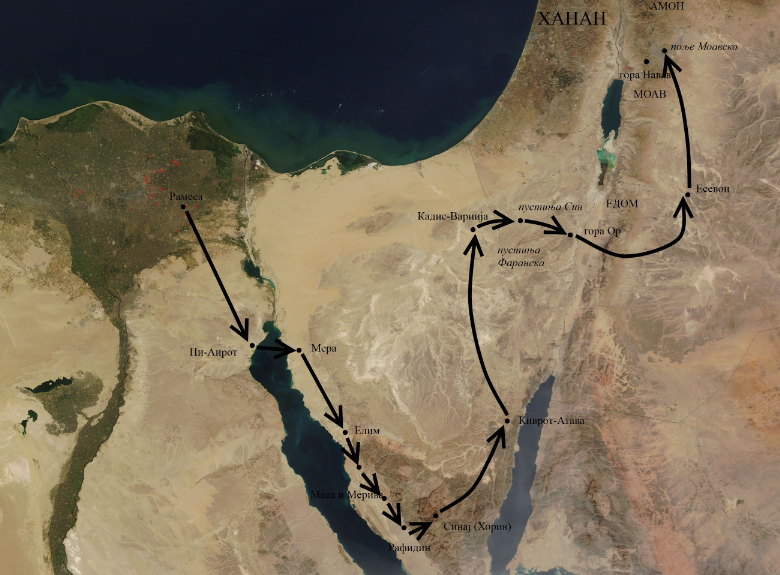